Course Business
Homework 4 Due Thursday in Class
Bonus Problem (10 Points)
Second bonus problem (5 pts) is easiest to solve with Mathematica
https://sandbox.open.wolframcloud.com
1
CryptographyCS 555
Week 13: 
El Gamal
RSA Attacks and Fixes
Digital Signatures
Readings: Katz and Lindell Chapter 10 & Chapter 11.1-11.2, 11.4
2
Fall 2017
Week 13 Topic 1: El-Gamal Encryption
3
A Quick Remark about Groups
4
A Quick Remark about Groups
5
El-Gamal Encryption
6
El-Gamal Encryption
7
Public Key: pk
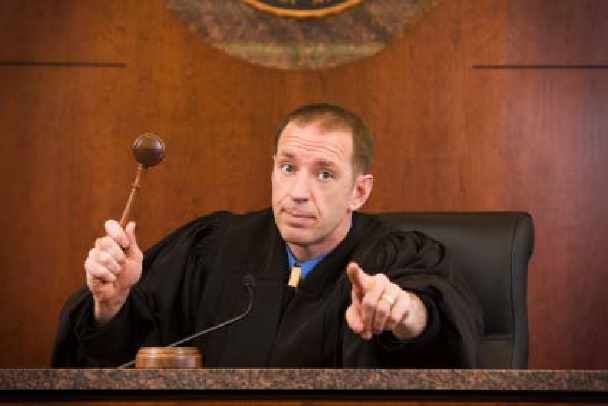 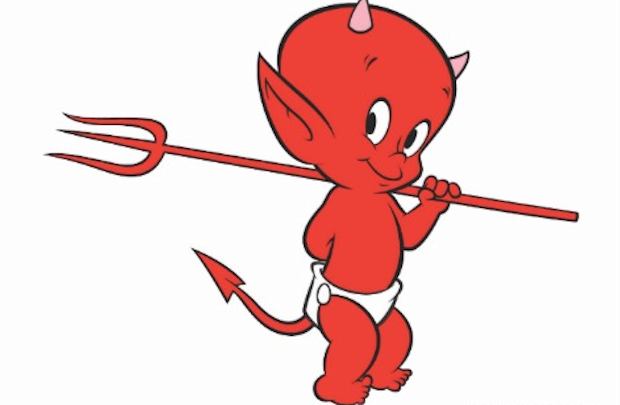 …
b’
Random bit b
(pk,sk) = Gen(.)
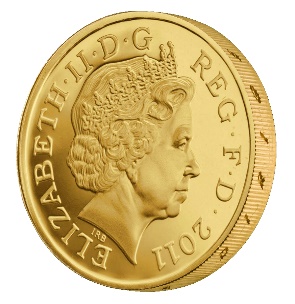 8
El-Gamal Encryption
9
Public Key: pk
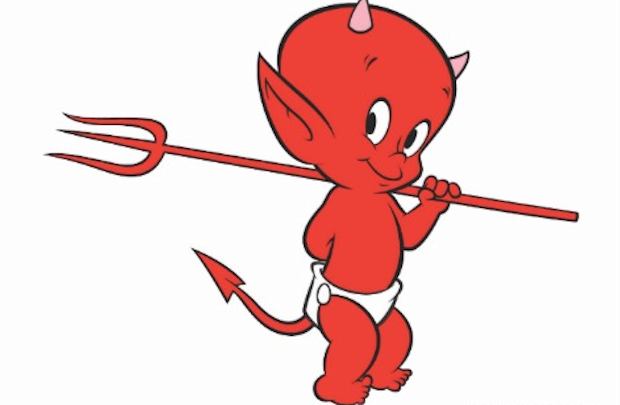 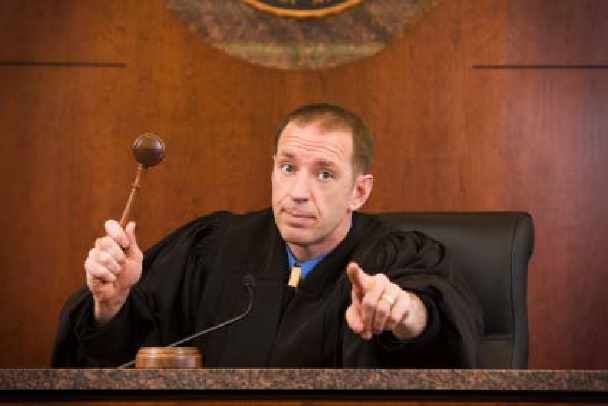 b’
Random bit b
(pk,sk) = Gen(.)
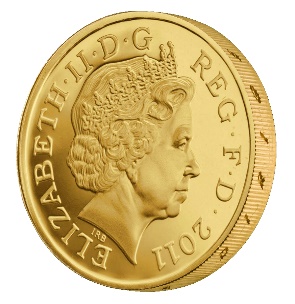 10
El-Gamal Encryption
11
El-Gamal Encryption
12
El-Gamal Encryption
13
El-Gamal Encryption
14
El-Gamal Encryption
15
Key Encapsulation Mechanism (KEM)
16
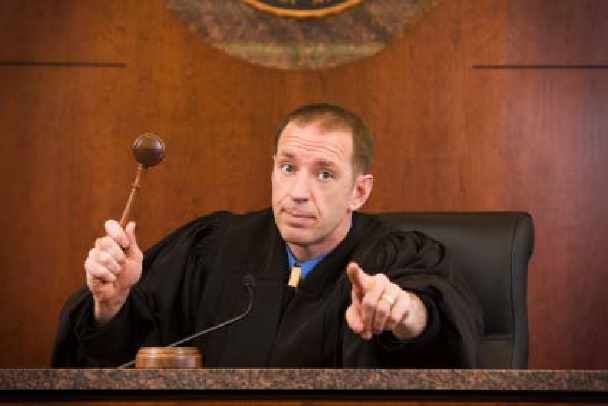 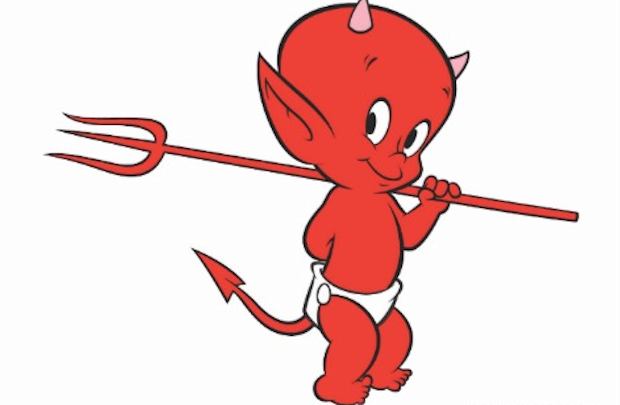 …
…
b’
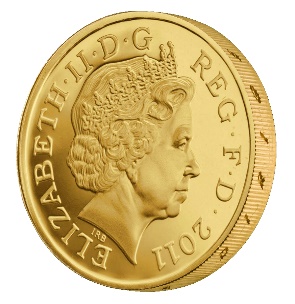 17
KEM from RSA and El-Gamal
CCA-Secure KEM from RSA in Random Oracle Model

El-Gamal also yields CCA-Secure KEM in Random Oracle Model

El-Gamal also yields a CPA-Secure KEM in standard model
Disadvantage: weaker security notion for KEM
18
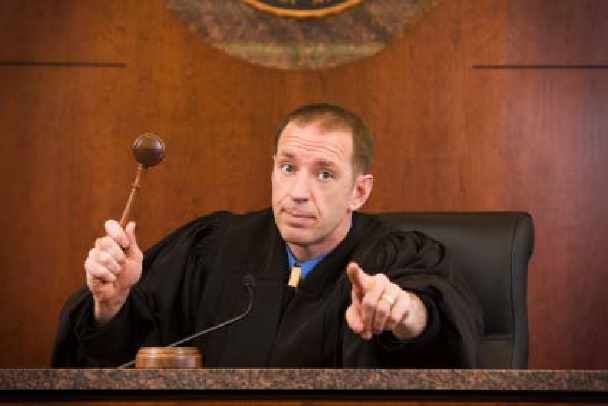 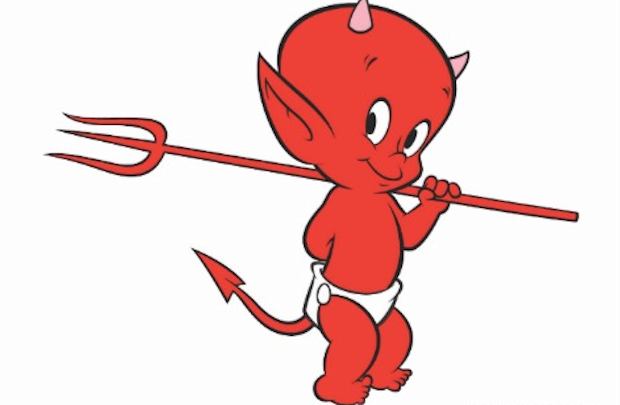 b’
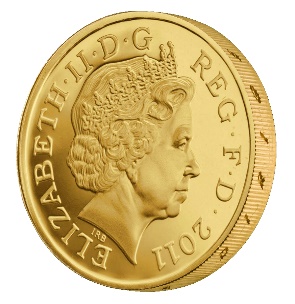 19
CCA-Secure Encryption from CPA-Secure KEM
20
CPA-Secure KEM with El-Gamal
21
CPA-Secure KEM with El-Gamal
22
CPA-Secure KEM with El-Gamal
23
CPA-Secure KEM with El-Gamal
24
CCA-Secure Variant in Random Oracle Model
25
CCA-Secure Variant in Random Oracle Model
26
CCA-Secure Variant in Random Oracle Model
27
CCA-Secure Variant in Random Oracle Model
28
Week 13: Topic 2: More RSA Attacks + Fixes
29
Recap
CPA/CCA Security for Public Key Crypto
Key Encapsulation Mechanism
El-Gamal
30
Recap
31
Recap RSA-Assumption
32
(Review) Attacks on Plain RSA
We have not introduced security models like CPA-Security or CCA-security for Public Key Cryptosystems

However, notice that (Plain) RSA Encryption is stateless and deterministic.
Plain RSA is not secure against chosen-plaintext attacks

Plain RSA is also highly vulnerable to chosen-ciphertext attacks
Attacker intercepts ciphertext c of secret message m
Attacker generates ciphertext c’ for secret message 2m
Attacker asks for decryption of c’ to obtain 2m
Divide by 2 to recover original message m
33
(Review) More Plain RSA Attacks
34
More Attacks: Encrypting Related Messages
35
More Attacks: Encrypting Related Messages
36
Sending the Same Message to Multiple Receivers
37
Apply GCD to Pairs of RSA Moduli?
38
Dependent Keys Part 1
39
Dependent Keys Part 2
40
Dependent Keys Part 2
41
RSA-OAEP (Optimal Asymmetric Encryption Padding)
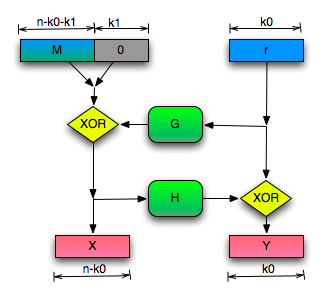 42
RSA-OAEP (Optimal Asymmetric Encryption Padding)
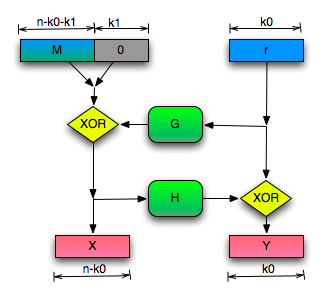 Theorem: If we model G and H as 
Random oracles then RSA-OAEP is
a CCA-Secure public key encryption scheme.

Bonus: One of the fastest in practice!
43
PKCS #1 v2.0
Implementation of RSA-OAEP

James Manger found a chosen-ciphertext attack.

What gives?
44
PKCS #1 v2.0 (Bad Implementation)
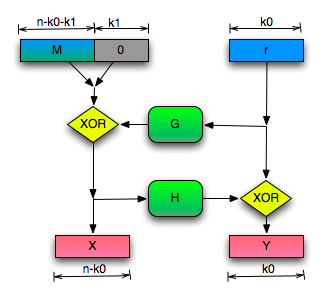 45
PKCS #1 v2.0 (Attack)
46
Another Side Channel Attack on RSA
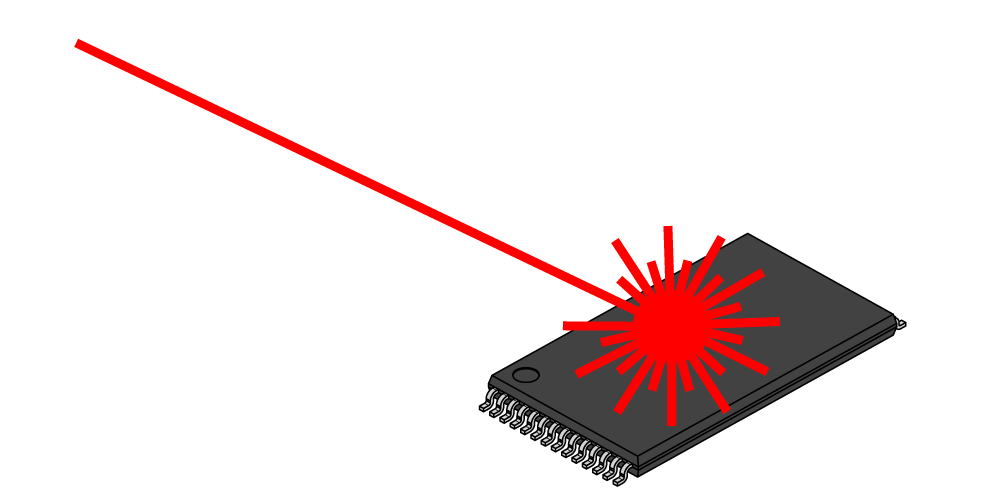 47
Week 13: Topic 3: Digital Signatures (Part 1)
48
Recap
CPA/CCA Security for Public Key Crypto
Key Encapsulation Mechanism
El-Gamal/RSA-OAEP
49
What Does It Mean to “Secure Information”
Confidentiality (Security/Privacy)
Only intended recipient can see the communication
Integrity (Authenticity)
The message was actually sent by the alleged sender
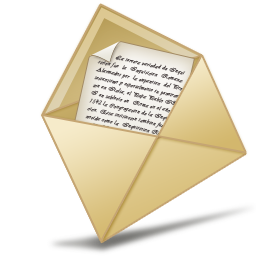 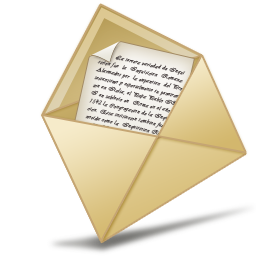 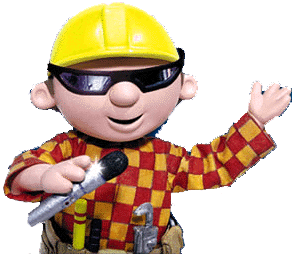 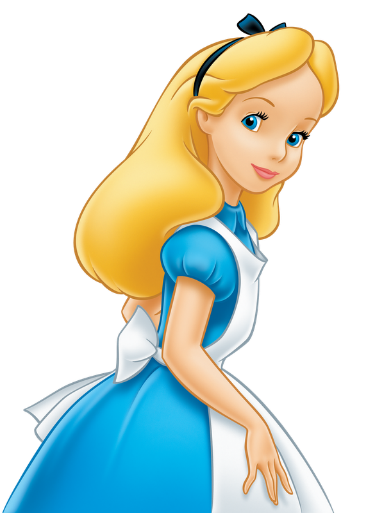 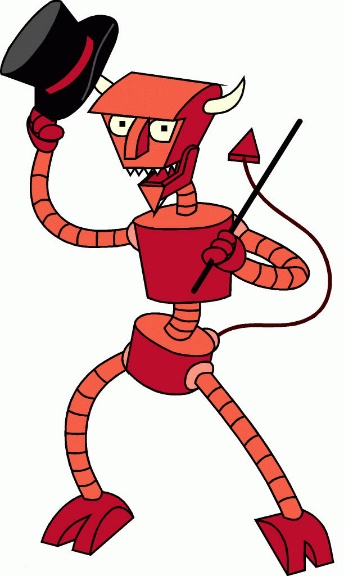 We need to break up -Bob
I love you Alice… - Bob
Alice
Bob
50
Encryption/MACs/Signatures
(Public/Private Key) Encryption: Focus on Secrecy 
But does not promise integrity

MACs/Digital Signatures: Focus on Integrity
But does not promise secrecy

Digital Signatures
Public key analogue of MAC
51
Digital Signature: Application
Verify updates to software package

Vendor generates (sk,pk) for Digital Signature scheme and packages pk in the original software bundle

An update m should be signed by vendor using secret key sk

Security: Malicious party should not be able to generate signature for new update m’
52
Digital Signature vs MACs
Application: Validate updates to software

Problem can be addressed by MACs, but there are several problems

Key Explosion: Vendor must sign update using every individual key
Thought Question: Why not use a shared Private key?
Non-Transferable: If Alice validates an update from vendor she can not convince Bob that the update is valid 
Bob needs to receive MAC directly from vendor
53
Digital Signatures vs MACs
Publicly Verifiable

Transferable
Alice can forward digital signature to Bob, who is convinced (both Alice and Bob have the public key of the vendor)
Non-repudiation
Can “certify” a particular message came from sender
MACs do not satisfy non-repudiation
Suppose Alice reveals a shared key KAB along with a valid tag for a message m to a judge. 
The judge should not be convinced the message was MACed by Bob. Why not?
54
Digital Signature Scheme
Alice must run key generation algorithm in advance an publishes the public key: pk
Assumption: Adversary only gets to see pk (not sk)
55
Public Key: pk
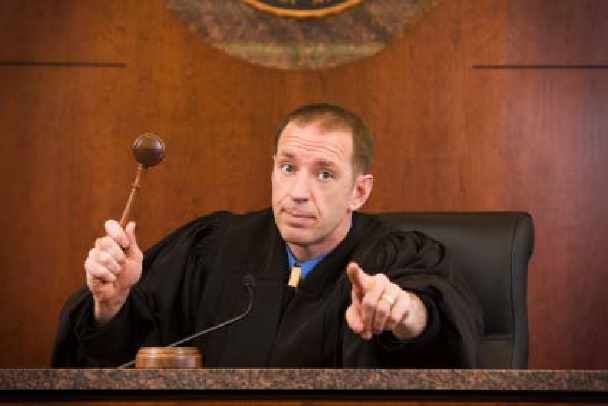 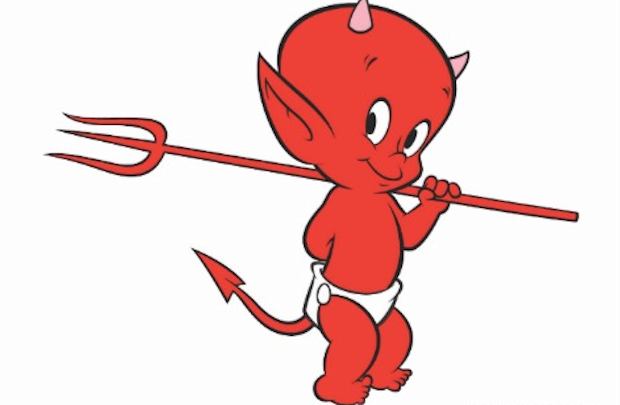 m1
m2
…
(pk,sk) = Gen(.)
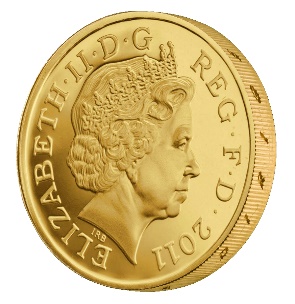 56
Public Key: pk
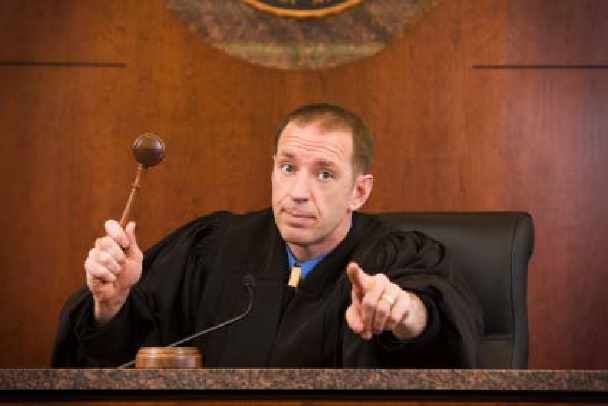 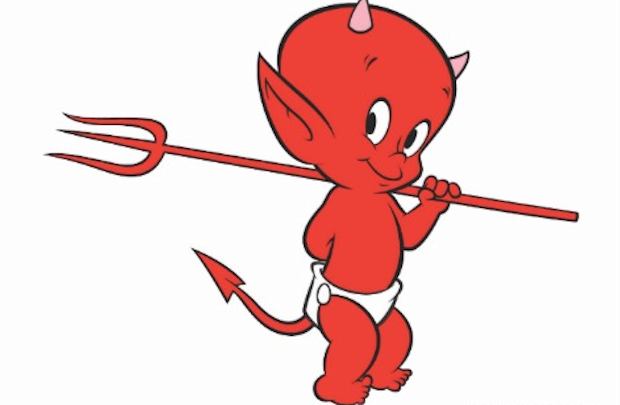 m1
m2
…
Random bit b
(pk,sk) = Gen(.)
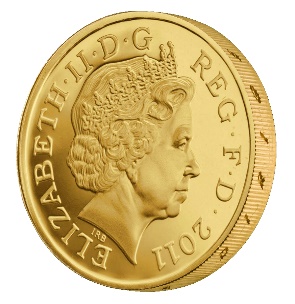 57
Existential Unforgeability
58
Hash and Sign Paradigm
Public-Key vs Private Key Encryption
Private Key Encryption is much more efficient (computationally)
Similarly, natural signature schemes (e.g., RSA signatures) are much less efficient than MACs

For long messages we can achieve same (amortized) efficiency
59
Hash and Sign Paradigm
60
Hash and Sign Paradigm
61
Hash and Sign Paradigm
62
Hash and Sign Paradigm
63
Hash and Sign Paradigm
64
One-Time Signature Scheme
Weak notion of one-time secure signature schemes
Attacker makes one query to oracle Signsk(.) and then attempts to output forged signature for m’
If attacker sees two different signatures then guarantees break down
Achievable from Hash Functions 
No number theory!
No Random Oracles!
65
Lamport’s Signature Scheme
66
Lamport’s Signature Scheme
67
Lamport’s Signature Scheme
68
Lamport’s Signature Scheme
69
Lamport’s Signature Scheme
70
Secure Signature Scheme from OWFs
71